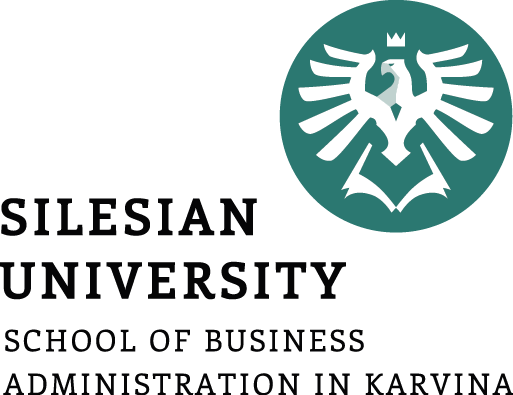 Cizojazyčná příprava AJ 4
Money
Janusz Karpeta
Cizojazyčná příprava 4
Outline of the presentation
Vocabulary 
Money 
Conclusion
Vocabulary
Keywords in money:
Asset -  aktivum
Barter – naturální měna 
Circulation – oběh
Claim – pohledávka 
Convertible – převoditelný, směnitelný 
Counterfeiting – padělání
Currency – měna
Direct debit – bezhotovostní placení 
Foreign currency – valuta 
Foreign exchange – deviza, cizí měna  	
Issue – vydávání 
Medium of exchange – prostředek směny 
Monetary unit – peněžní jednotka
Money supply – peněžní zásoba 
Payment – platba 
Reimbursement – úhrada 
Thread – vlákno 
Unit of account – zúčtovací jednotka 
Watermark - vodotisk
Money
The necessity and determination to satisfy people’s needs is at the core of every economic activity. 

As various communities started to specialize in certain kinds of manufacture, over the course of time their activities differentiated on the basis of the initial division of labour depending on local conditions, history and also saw the first exchanges of products taking place along with the parallel comparing of values. 

Since then, economic activities could be generally characterized as providing goods and services for reimbursement. 

The comparisons, evaluations and measurements were possible thanks to two intrinsic values of every good: 

the utility of value and 

the exchange value.
Money
The value of goods thus comprises the exchange value of a product or service which represents the quantity of other goods for which it can be exchanged. 

Since money became the common equivalent, the exchange value is expressed in money.

The utility value of a product is in its ability to satisfy an interested party’s need. 

The needs are rather specific and they may also change in dependence to the existing conditions: age, status, place, education, profession, etc.


Let us now consider the evolution of money.
Money
1. Simple exchange (also barter, direct exchange of products, natural exchange) took place randomly, concerned any products picked out by parties to the exchange and was affected directly, in the absence of any money. 

This manner, however, was rather impractical. 

Suitable goods were sometimes unavailable, some of them were indivisible while others were susceptible to damage. 

2. Commodity money were products which in a tribe or nation were recognized and accepted as common equivalents by all members. (e.g. cattle, grain, salt or cloth, etc.)
Money
3. Precious metals, especially silver and gold, replaced commodity money as trade expanded into larger areas. 

These metals had several advantages. 

They were stable, durable, and divisible, a small amount represented a relatively great value. Metals were formed into coins. 

4. Paper money originally had a gold content, which expressed the exact value of each such paper and the money could be re-exchanged for gold again.

Paper money first appeared in the West in the 16th century and, 200 years later, in Czech countries. 

Paper money is no longer convertible into gold and its circulation within a country proceeds on a basis of legislative regulation of the whole banking system.
Money
No money can be created legally by private persons.

Its supply in society is thus limited which, conversely, is also why money retains a certain value. 

The issue of banknotes in the framework of regulated money supply is managed by the central bank. 

Banknote manufacturers have gradually improved both the mechanical stability and durability of banknotes on which also appropriate counterfeiting and security measures are applied (e.g. watermarking, microprinting or special threads). 

To describe the functions of money means to answer the question why we need it. So let us consider the four main functions.
Money
We can distinguish the four main functions of money:

Unit of account. Money is the common standard for measuring relative value of goods and services. The amount of monetary units express the price.

Medium of exchange. The circulation of money in the economy allows using cash in buying and selling. 

Store of value. Money is the most liquid asset and permits a time interval between buying and selling, in particular, it can be used to transfer purchasing power into the future.

Legal tender. Legal tender also fiat money represents all money issued by the government and its circulation is subject to a law rule. 

We can conclude that money is primarily a medium of exchange that can be used to purchase goods and services and measure their value.
Conclusion
Keywords in money

Money